Raritní příčina četné komorové extrasystolie v dospělém věku
Ivana Cetlová, Lucie Savková, Irena Andršová, Tomáš Novotný, Magda Alexová a Petr Kala

Interní kardiologická klinika FN Brno
Epidemiologie KES
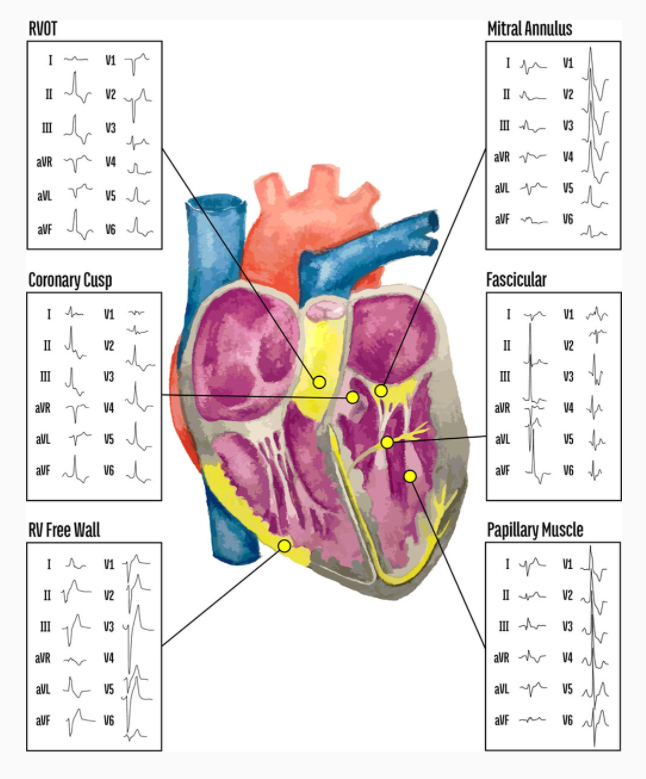 KES jsou časné depolarizace komorového myokardu
NSKT jsou 3 a více po sobě následujících KES s frekvencí > 100/min

Prevalence v populaci 				1 - 2%
Výskyt na 24 hod Holteru (25-41 let)		69%
Prevalence dle věku				 < 1% u dětí / 69% u 75
Dlouhodobé monitorování 			99,5% populace > 75
Cha M.Y. (Circ Arrhythm Electrophysiol. 2012;5:229-236.)
Gregory M.M. Circulation 2020
Příčiny KES a komorových tachykardií v Evropě
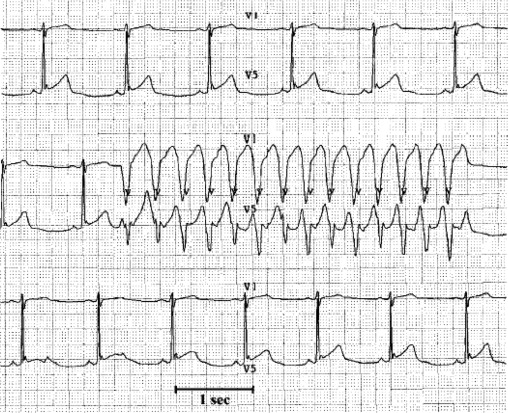 ICHS po IM					55%
DKMP						18%
Idiopatická KT					11%
ARVC						 5%
Chlopenní vady 				 4%
Poruchy iontových kanálů			 3%
Hypertrofická KMP				 3%
Ostatní infiltrativní choroby myokardu		 1%
Proclemer A., Europace 2013;15:167-169
Vyšetření početných KES
Základní vyšetření zaměřené k odkrytí strukturálního onemocnění srdce.
ECHO – systolická funkce LK
Kvantifikace KES + zhodnocení morfologie= 24 hod. Holter EKG
Vyloučení ICHS a ostatní onemocnění myokardu

Více než 10.000 KES/24 hod. může vést k arytmiemi navozené KMP.
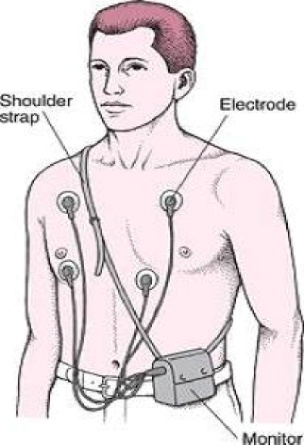 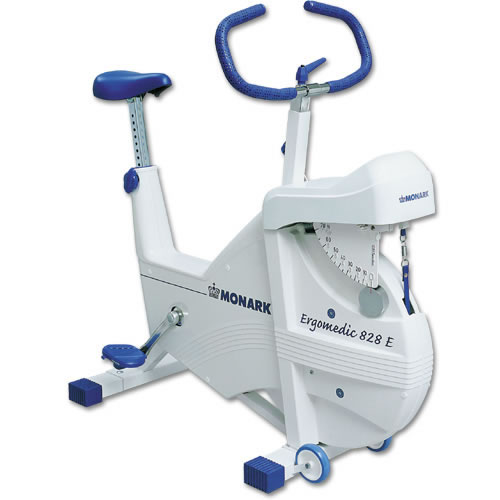 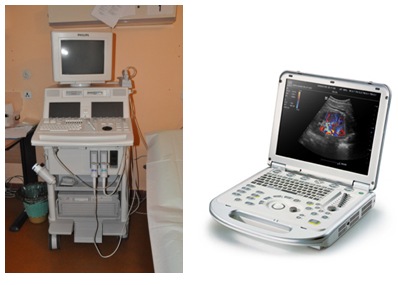 Kazuistika
Pacientka 66 let 
Vyšetřována ambulantní internistkou pro palpitace
Potíže trvají 3 měsíce, pacientka vnímá nepravidelný puls ( více v klidu)
24 hod.Holter EKG – větší počet polymorfních KES (10.176/24 hod)
Indikováno ECHO – lehce prostornější LK (end-diastol.rozměr LK 56mm), jinak bez patologie, na SKG i MR srdce normální nález
Zátěžové vyšetření = bicyklová ergometrie
Během vyšetření – adrenergní závislost polytopních KES až v tripletech
Adrenergní závislost KES s obrazem bidirekčních kupletů je diagnostickou známkou pro CPVT.
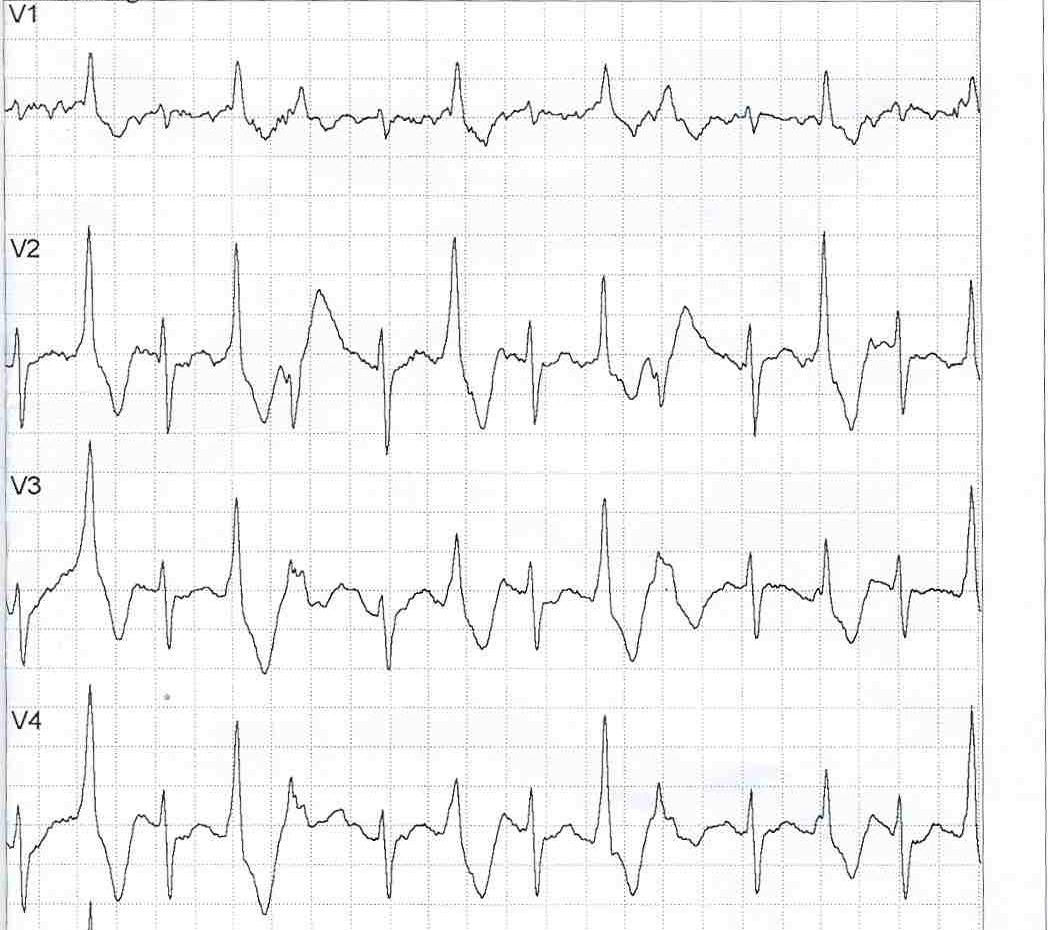 Na vrcholu zátěže patrné komplexní formy komorové arytmie – triplet KES s alternující osou komplexů QRS

Stanovena diagnóza CPVT
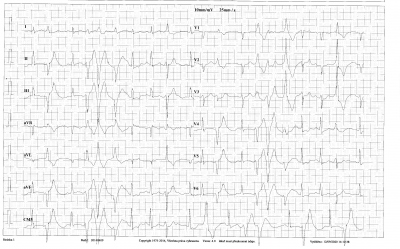 CPVT – Katecholaminergní polymorfní komorová tachykardie
- Vzácně dědičné onemocnění
- Při zátěži dochází vlivem katecholaminů k narůstajícímu počtu KES a vzniku polymorfní KT, nebo FIKO. 
- Mutace srdečních proteinů odpovědných za výměnu kalcia v srdečních buňkách. 
Léčba 
Neselektivní betablokátory
ICD v sekundární prevenci
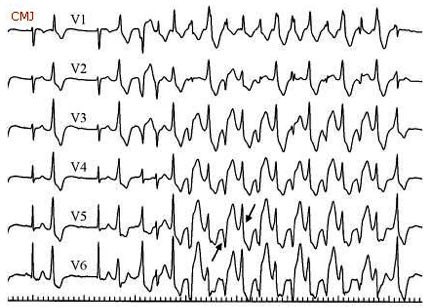 Bytešník., et al. Cor Vasa 2011;53(Suppl 1)
Kazuistika
Zahájena léčba neselektivním BB carvedilolem s titrací do maximální dávky

Kontrolní ergometrie
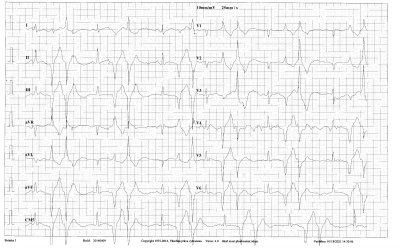 Kazuistika
není-li léčba účinná, pak Evropská kardiologická společnost doporučuje nasazení neselektivního BB nadololu
Není registrován v ČR, nutné schválení revizním lékařem a individuální dovoz

Kontrolní ergometrie

Pouze izolované KES, max. v BGM
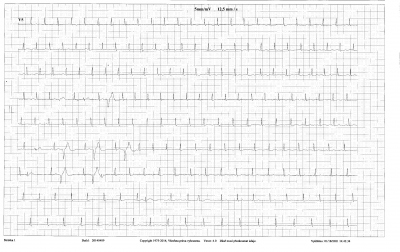 Kazuistika
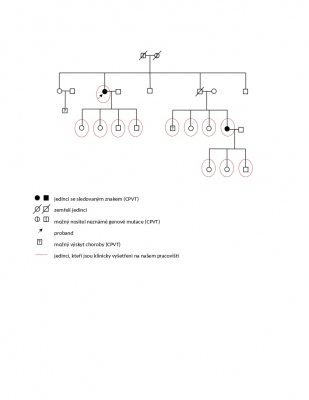 Vzhledem k dědičnému výskytu onemocnění provedena zátěžová ergometrie i u blízkých příbuzných.  
U neteře a synovce nález četné komorové extrasystolie.
U neteře zátěží potvrzena klinická dg CPVT.
Závěr
Naše kazuistika prezentuje raritní příčinu četných KES (CPVT). 
Po vyloučení ICHS je vždy potřeba myslet na dědičné arytmické syndromy.
Indikovat zátěžové vyšetření pacienta s cílem indukce bidirekčních KES
V případě pozitivity léčba neselektivním BB a kontrola zátěžovým testem
Je velmi důležité vyšetření přímých příbuzných
Děkuji za pozornost
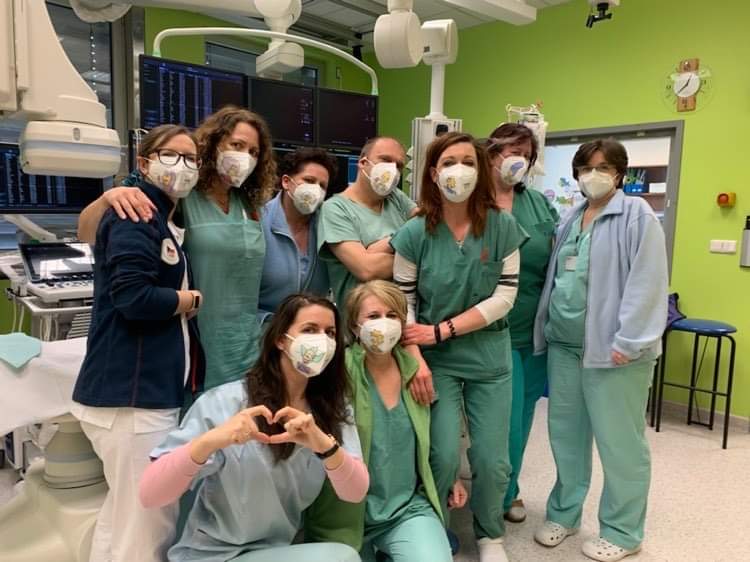